KEHOP-1.2.0-15-2016-00016 azonosítószámú, „Veszprém Megyei Klímastratégia” című projekt bemutatása
Takács Balázs
Veszprém, 2017. április 25.
Az előadás vázlata
Pályázati alapadatok

Célok

Platform szerepe

Mérföldkövek

Eredmények
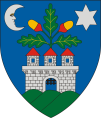 KEHOP-1.2.0-15-2016-00016 Veszprém Megyei Klímastratégia
Pályázati alapadatok
Pályázati konstrukció: 	„KEHOP-1.2.0-15 - Klímastratégiák 	kidolgozásához kapcsolódó módszertan- 	és kapacitásfejlesztés, valamint 	szemléletformálás” 
Pályázó neve: 	Veszprém Megyei Önkormányzat
Elnyert támogatás: 30.000.000 Ft
Támogatási intenzitás: 100 %
Előkészítési szakasz: 
		2016.10.03-2017.03.31.
Megvalósítási időszak: 	2017.04.01 - 2018.03.30.
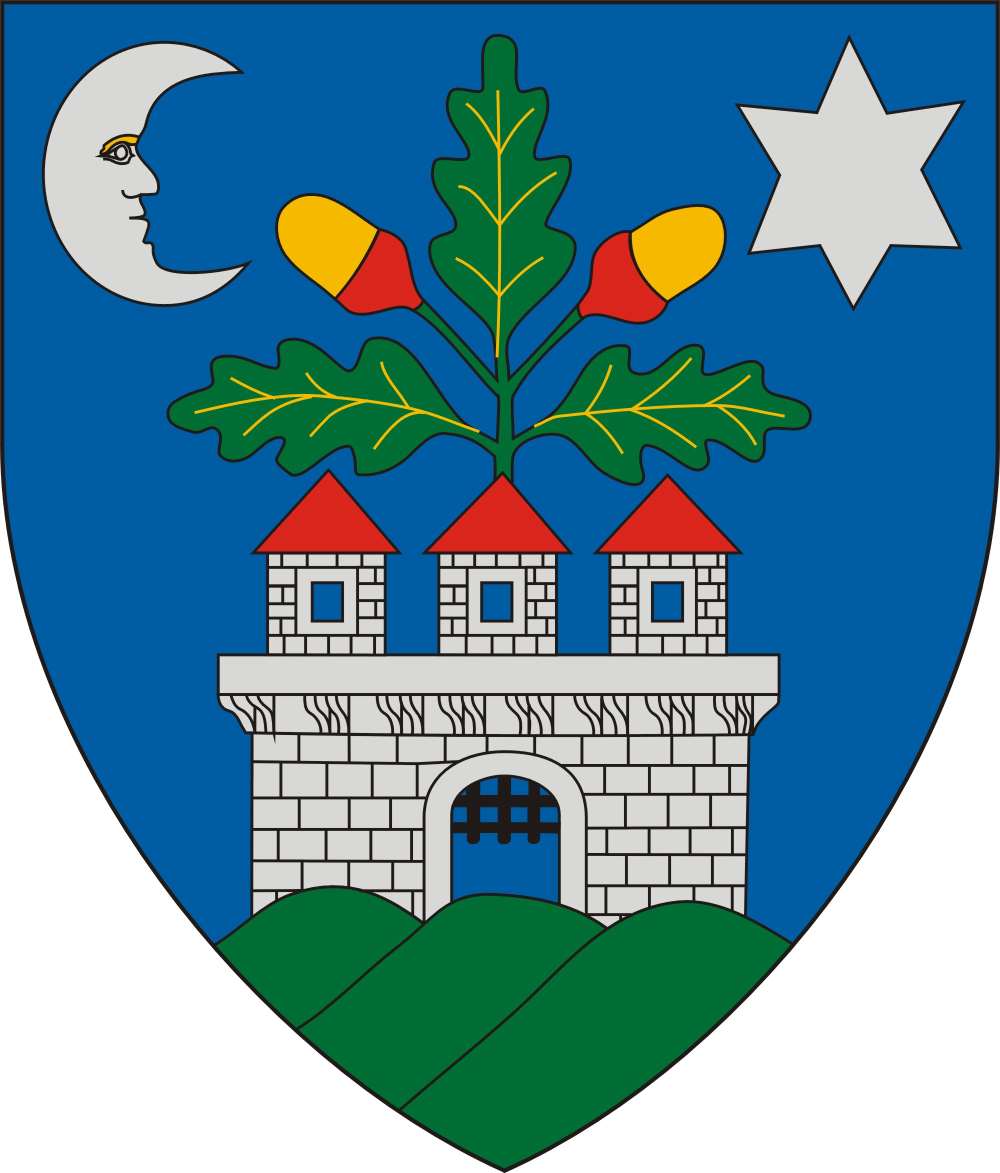 KEHOP-1.2.0-15-2016-00016 Veszprém Megyei Klímastratégia
Az előadás vázlata
Pályázati alapadatok

Célok

Platform szerepe

Mérföldkövek

Eredmények
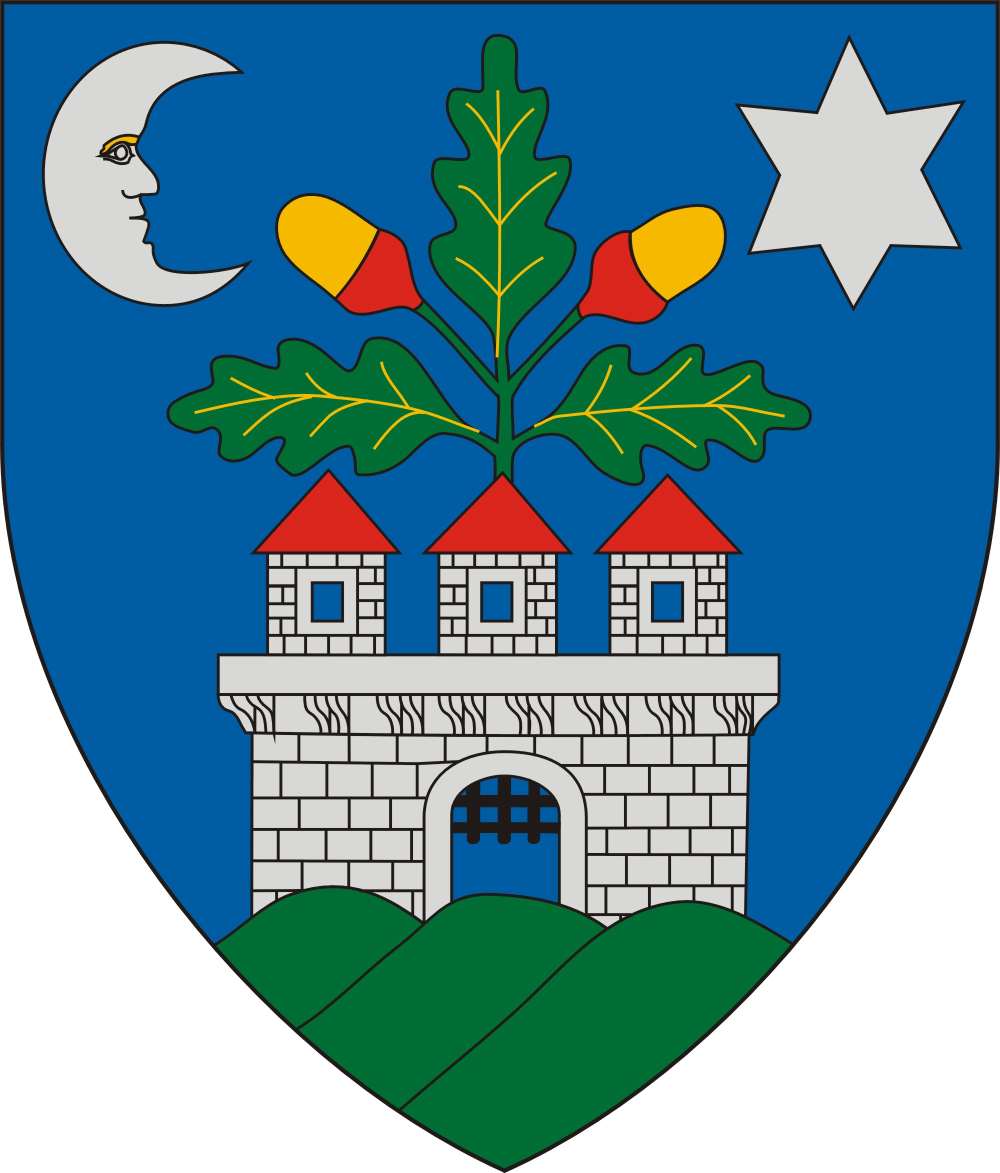 KEHOP-1.2.0-15-2016-00016 Veszprém Megyei Klímastratégia
célok
Veszprém megye aktív résztvevője kíván lenni a klímapolitikai nemzetközi szerződésekben tett vállalások teljesítésében. 
Cél, hogy a megye különböző szereplői átfogó képpel rendelkeznek a mitigációs és adaptációs lehetőségeivel, feladataival kapcsolatban, továbbá
a klímaváltozás szempontjából kulcsfontosságú ágazatok szereplői jobban fel tudjanak készülni, és ki tudják alakítani adaptációs intézkedéseiket.
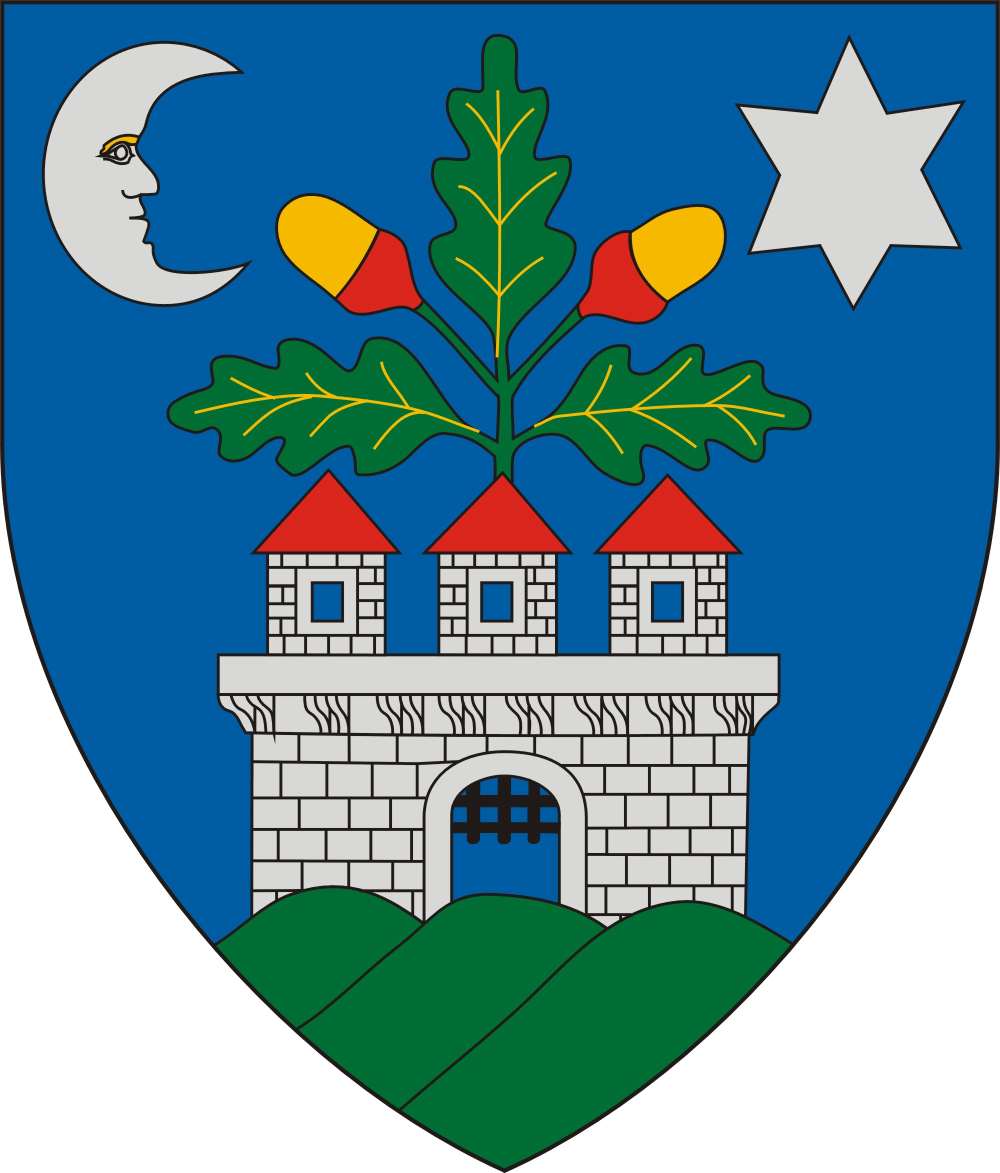 KEHOP-1.2.0-15-2016-00016 Veszprém Megyei Klímastratégia
célok
Szemléletmód formáló programokon és konferenciákon keresztül az alábbi területek munkatársait és/vagy képviselőit kívánjuk bevonni a klímastratégia elkészítésébe: 
települési önkormányzatok; 
oktatási intézmények; 
önkormányzati intézmények; 
civil szervezetek; 
vállalkozói szféra;
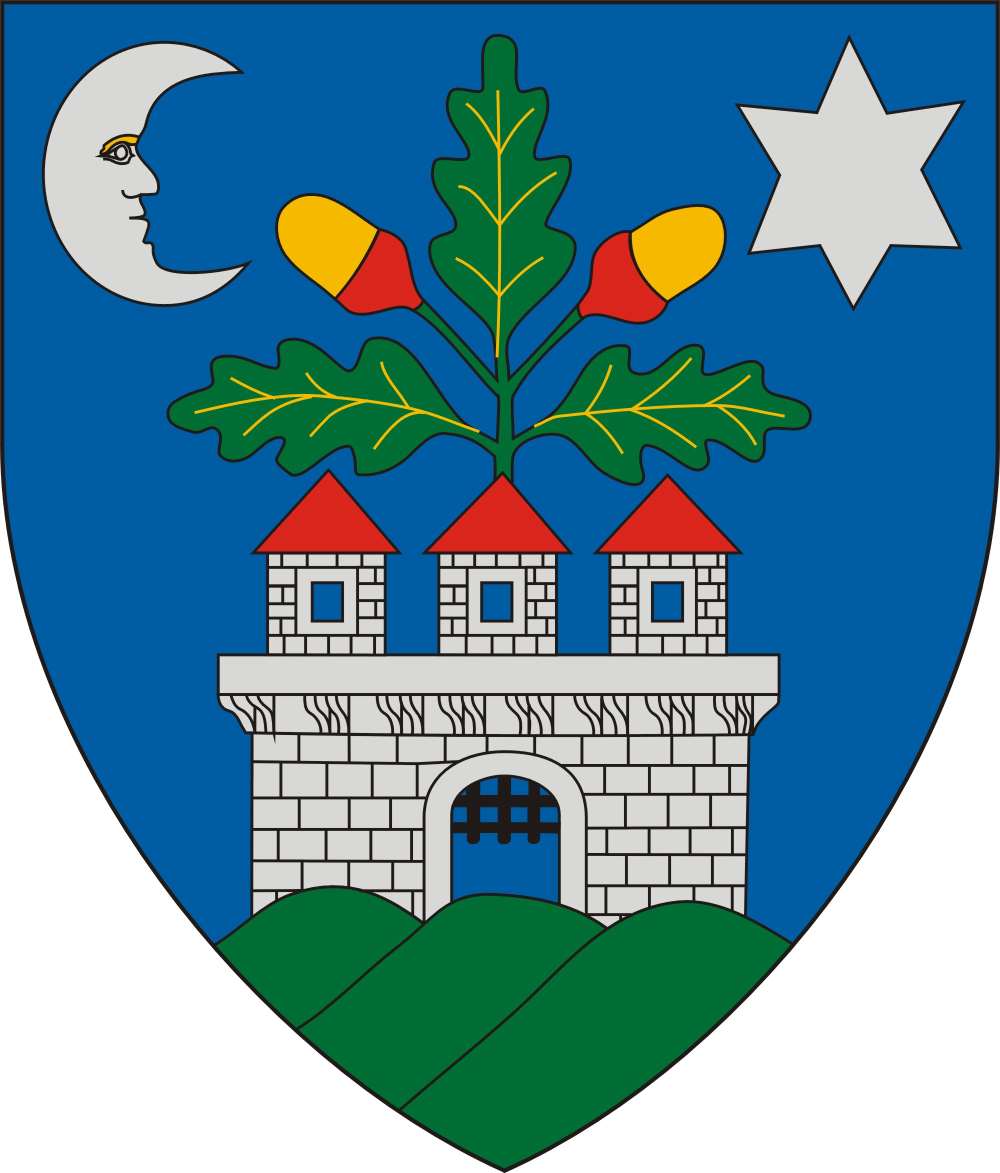 KEHOP-1.2.0-15-2016-00016 Veszprém Megyei Klímastratégia
célok
A projekthez kapcsolódó programok tematikája úgy kerül kialakításra, hogy a megyén belül a társadalmi és a gazdasági élet lehető legtöbb szereplőjét be tudjuk vonni a stratégia célkitűzéseinek elérésébe. 

Ez a folyamat kiegészül a megyei éghajlat-változási platform kialakításával.
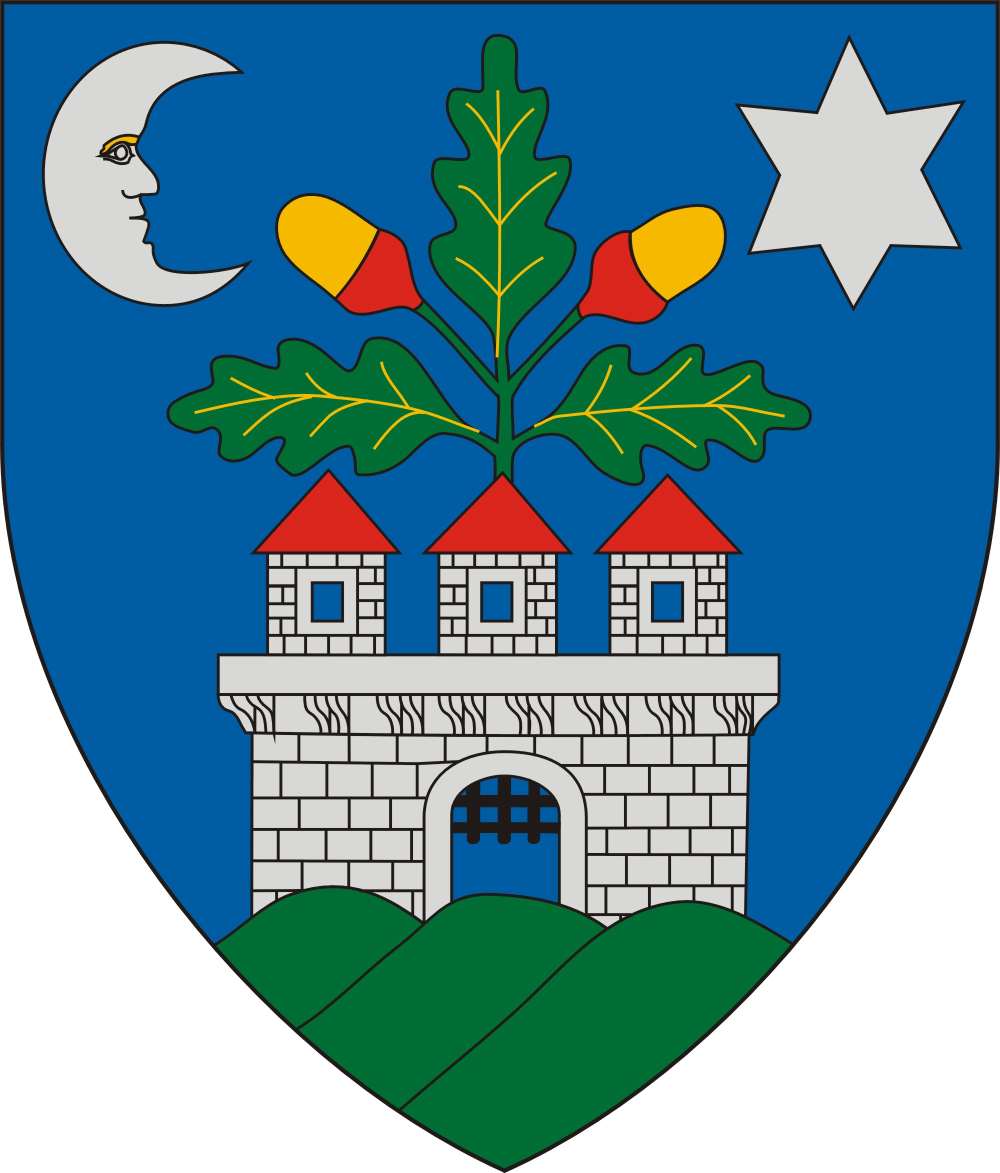 KEHOP-1.2.0-15-2016-00016 Veszprém Megyei Klímastratégia
Az előadás vázlata
Pályázati alapadatok

Célok

Platform szerepe

Mérföldkövek

Eredmények
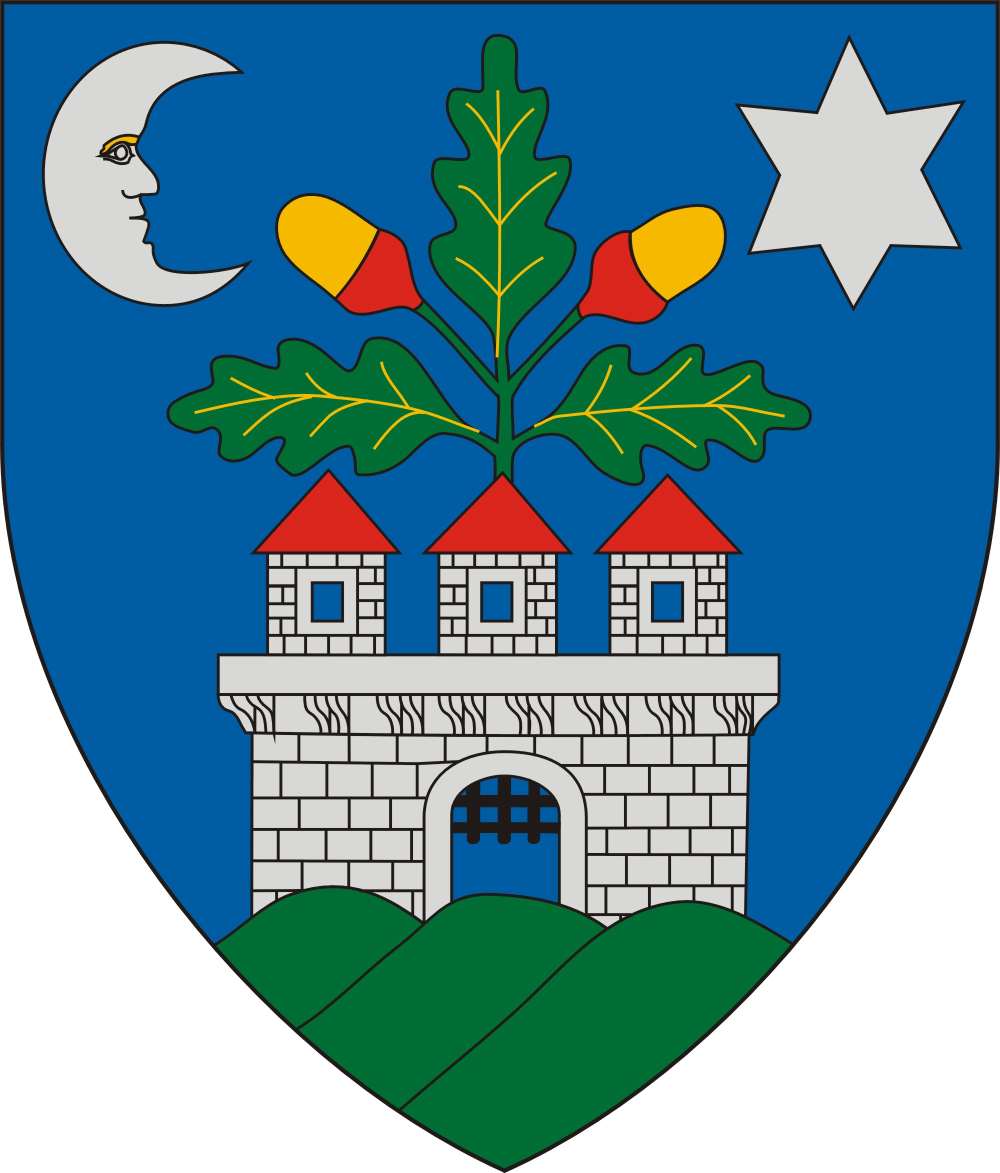 KEHOP-1.2.0-15-2016-00016 Veszprém Megyei Klímastratégia
Platform szerepe
Új projekt aloldal jött létre a klímaváltozással kapcsolatos hírek, fejlesztési lehetőségek elérhetővé tételére a megyei szereplőknek. 
A platform felméri, összehangolja és széles körűen megismerteti a jó gyakorlatokat, 
online szaktanácsadást biztosít,
rendszeresen kapcsolatot tart és együttműködik a Klímabarát Települések Szövetségével.
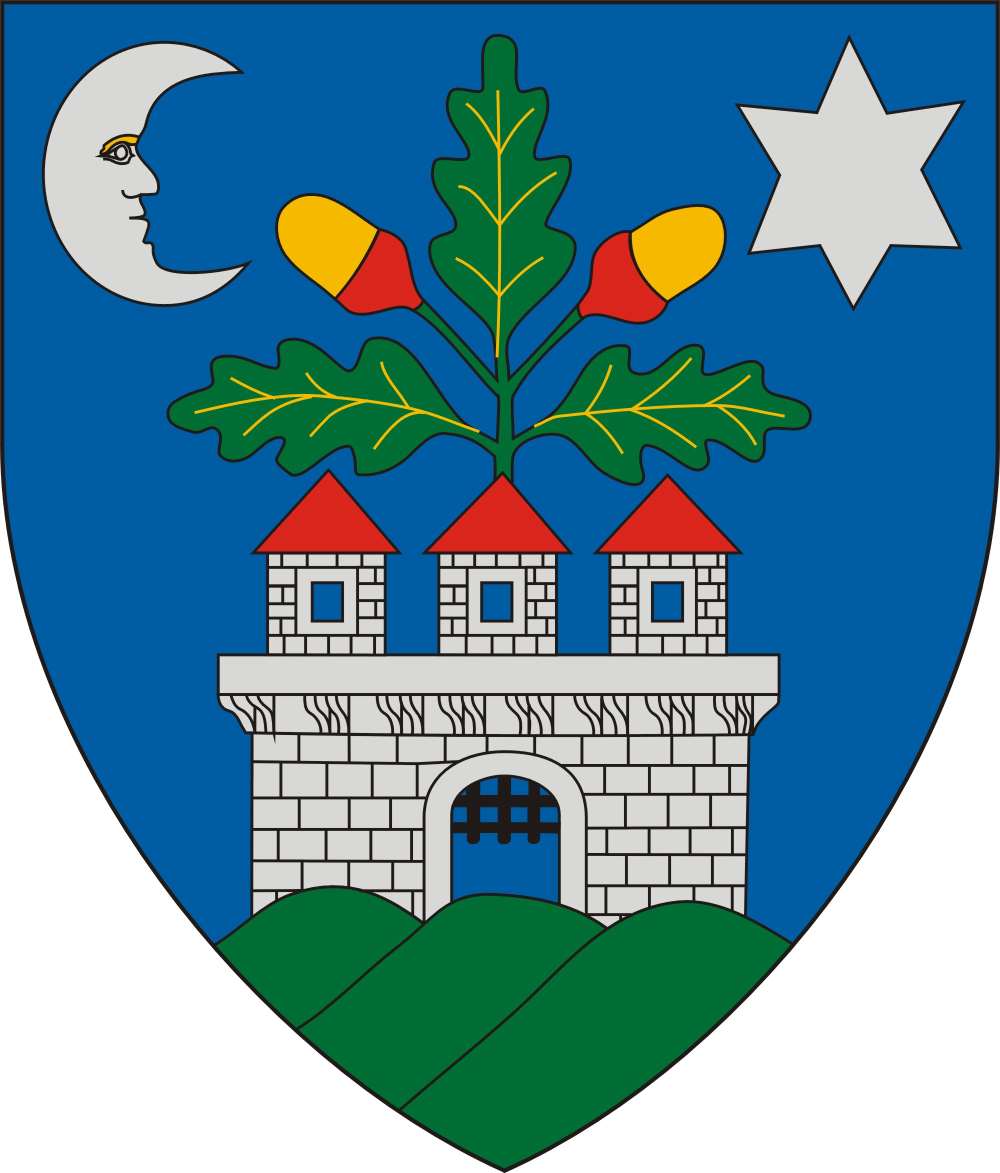 KEHOP-1.2.0-15-2016-00016 Veszprém Megyei Klímastratégia
Az előadás vázlata
Pályázati alapadatok

Célok

Platform szerepe

Mérföldkövek

Eredmények
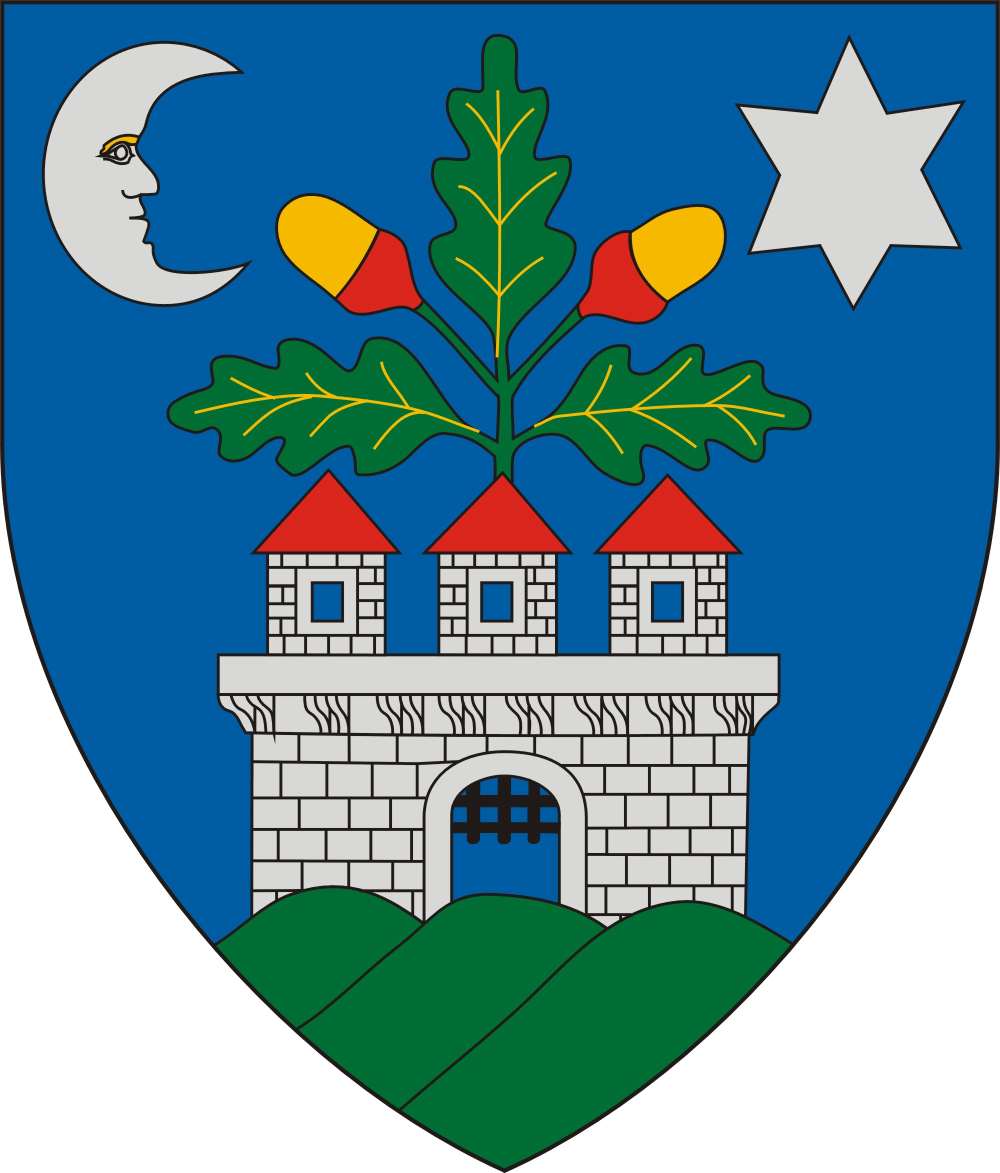 KEHOP-1.2.0-15-2016-00016 Veszprém Megyei Klímastratégia
Mérföldkövek
A projekt megalapozó szakasza lezárult. Projektmenedzsment szervezet felállt.Megvalósíthatósági tanulmány elkészült. Határideje: 2017.03.31.

Megalakul a megyei éghajlat-változási platform. Platform titkárság megkezdte működését. Elhelyezésre kerül a „C” típusú tájékoztató tábla. Határideje: 2017.04.28.
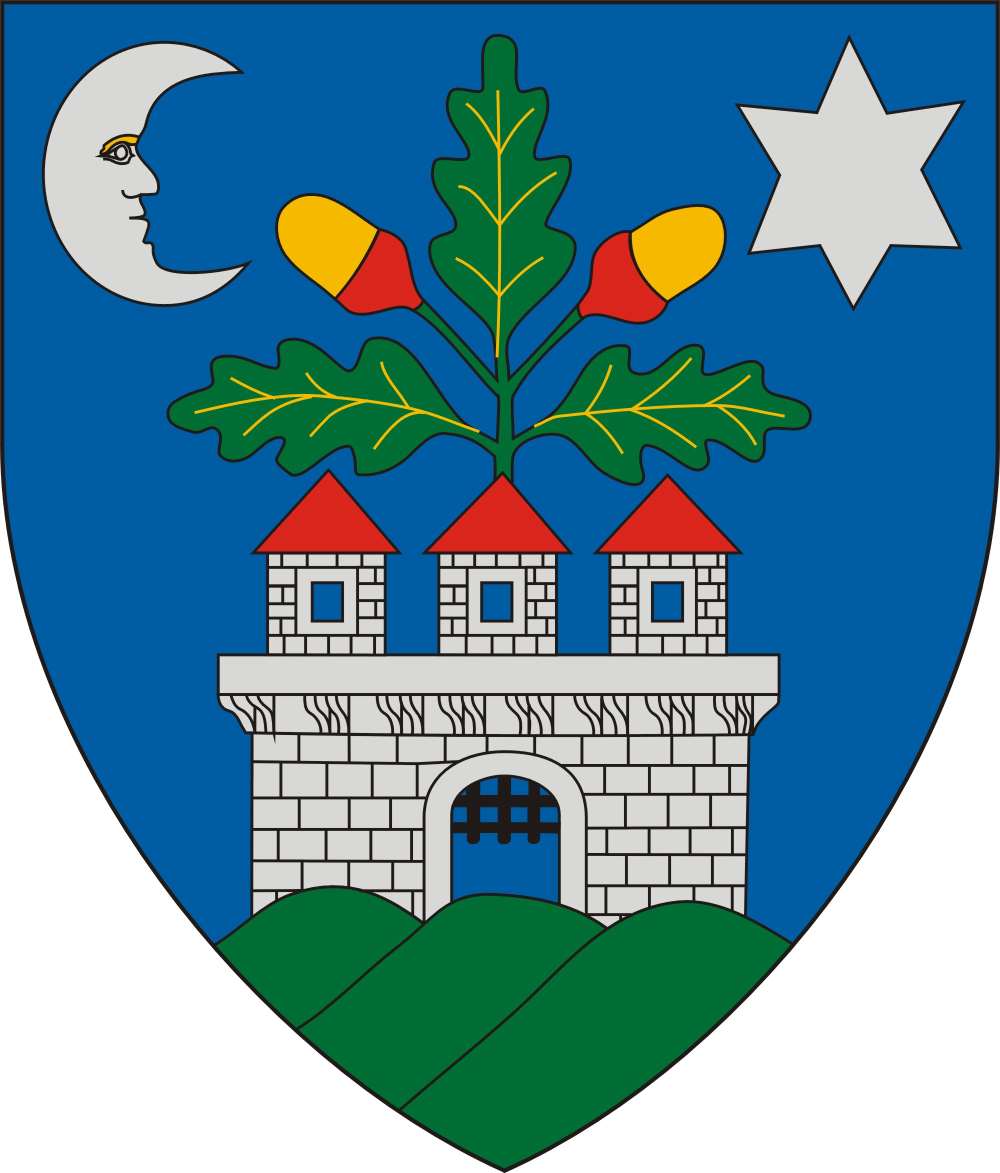 KEHOP-1.2.0-15-2016-00016 Veszprém Megyei Klímastratégia
Mérföldkövek
A klímastratégia első véleményezési változata elkészül, megtörténik az első konferencia lebonyolítása. Határideje: 2017.09.29.

3 darab tematikus workshop kerül megrendezésre.Határideje: 2017.10.30.

Megtartásra kerül a második konferencia, az első klímavédelmi előadás, és a családi klímanap.Határideje: 2018.01.31.
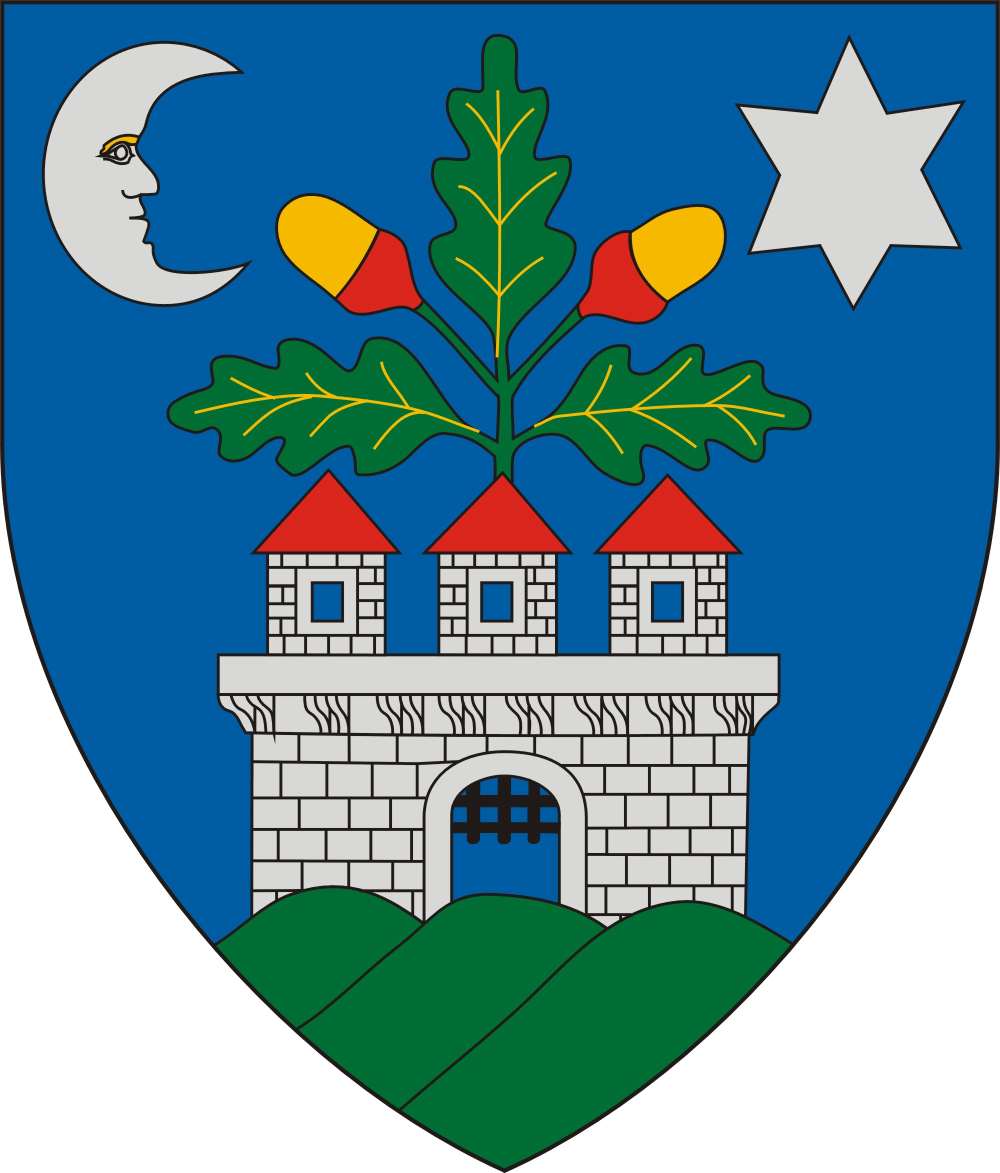 KEHOP-1.2.0-15-2016-00016 Veszprém Megyei Klímastratégia
Mérföldkövek
- Elkészül és elfogadásra kerül a Veszprém Megyei 	Klímastratégia,  - második klímavédelmi előadás megtartásra kerül,  - a 16-24 évesek számára a megyei klímakonferencia lebonyolításra kerül,  - a nyilvánosság keretében vállalt feladatok teljesülnek,  - megtörténik a projekt fizikai és pénzügyi lezárása.Határideje: 2018.03.30.
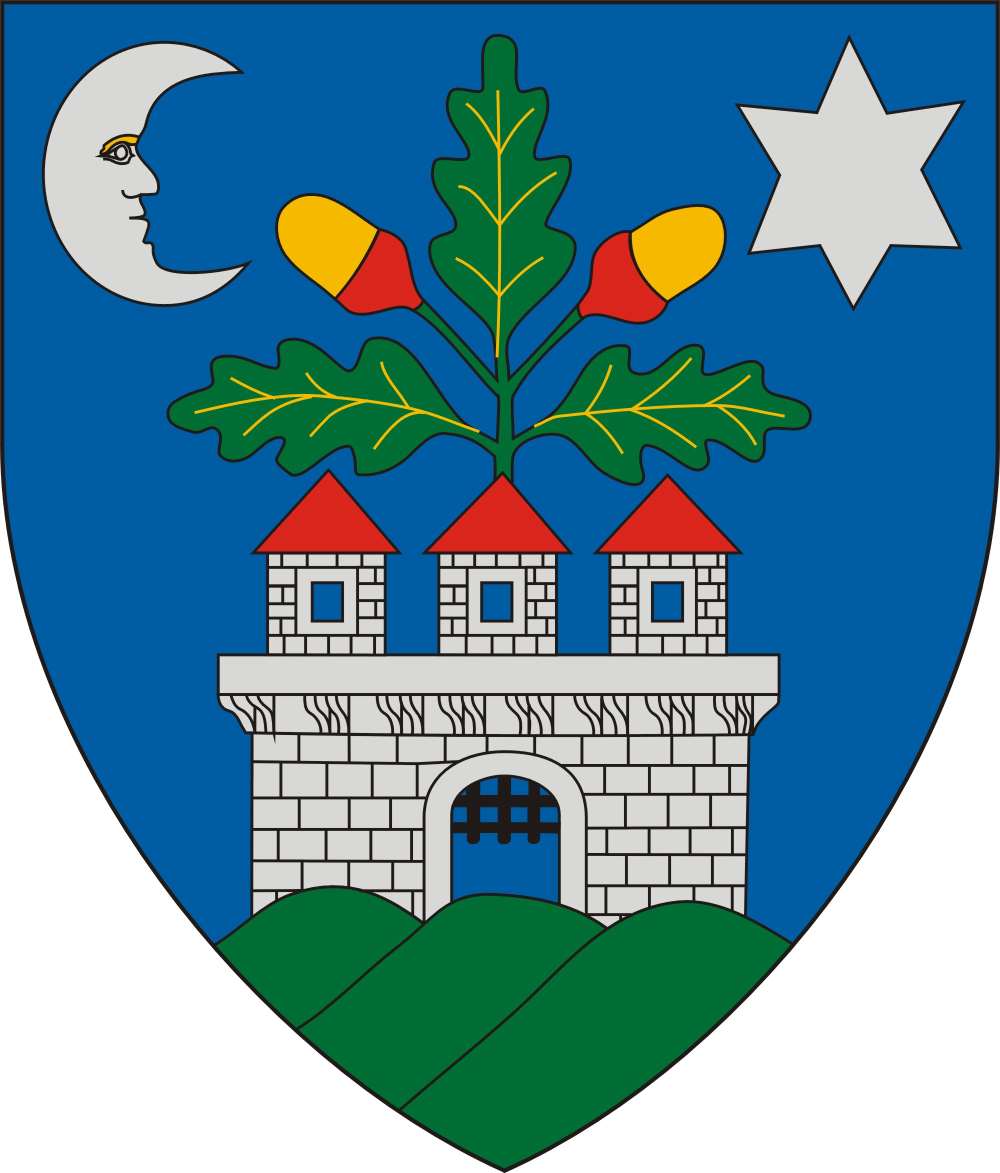 KEHOP-1.2.0-15-2016-00016 Veszprém Megyei Klímastratégia
Az előadás vázlata
Pályázati alapadatok

Célok

Platform szerepe

Mérföldkövek

Eredmények
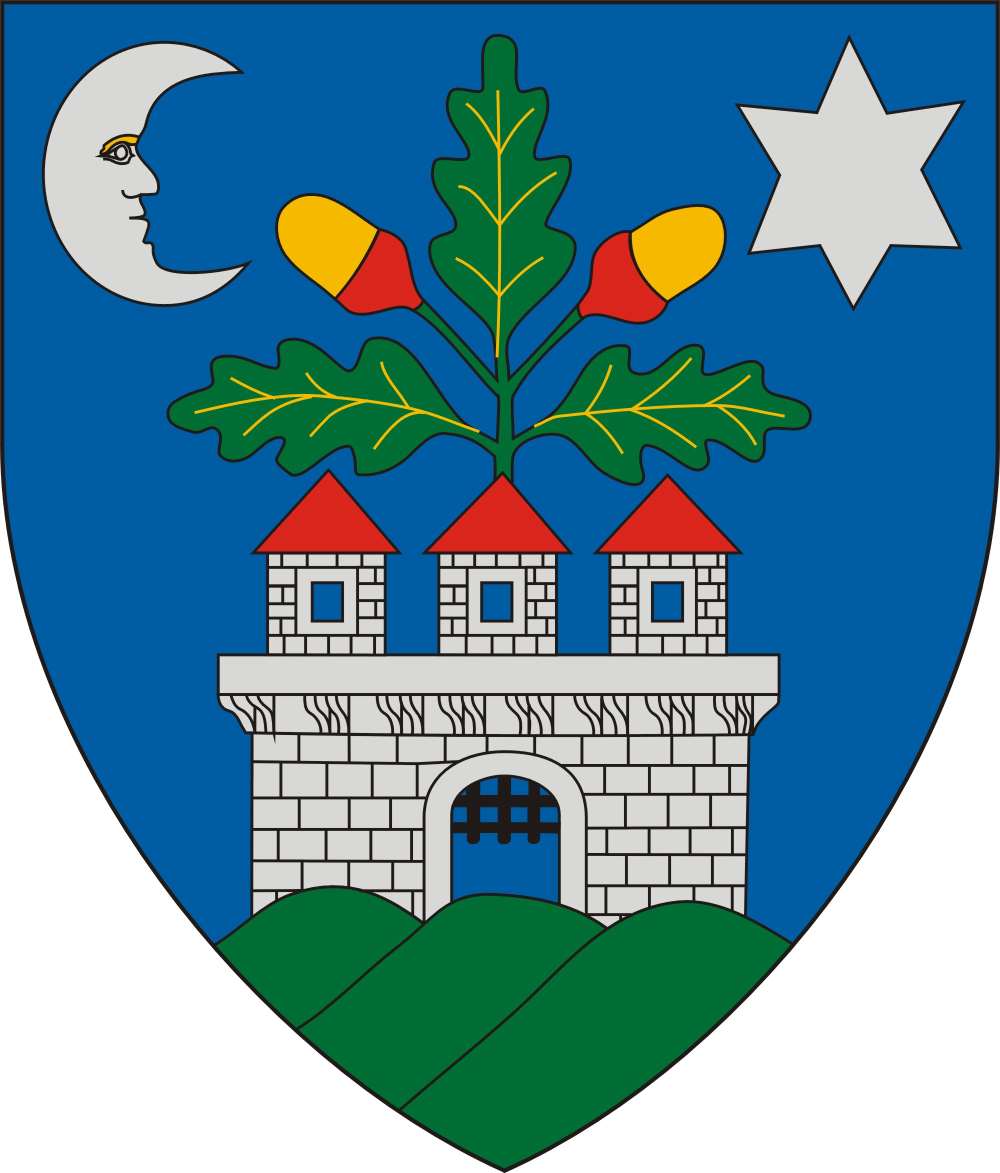 KEHOP-1.2.0-15-2016-00016 Veszprém Megyei Klímastratégia
Eredmények
Műszaki-szakmai eredmények:
Elkészült a projekt megvalósíthatósági tanulmánya,
platform titkárság 2 fővel megkezdte munkáját,
megyei éghajlat-változási platform létrejön,
elkészül Veszprém megye klímastratégiája.

Monitoring mutatók:
Klíma-alkalmazkodással kapcsolatos szemléletformálási akciókban aktívan résztvevő lakosság száma: 2000 fő
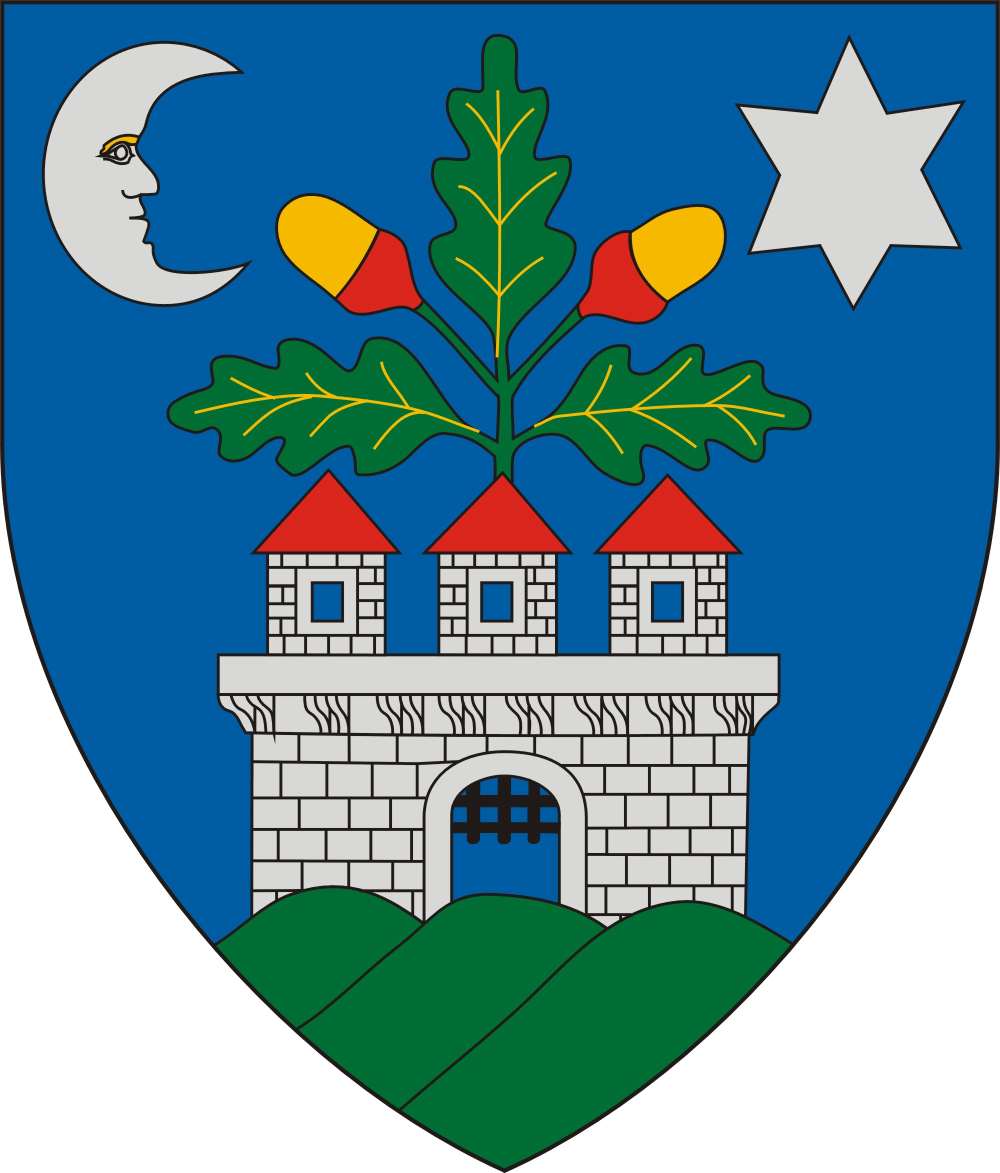 KEHOP-1.2.0-15-2016-00016 Veszprém Megyei Klímastratégia
KÖSZÖNÖM A FIGYELMET!
klimastrategia@vpmegye.hu